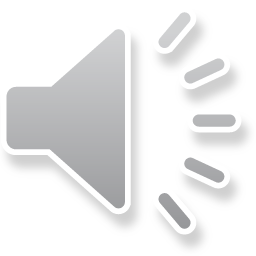 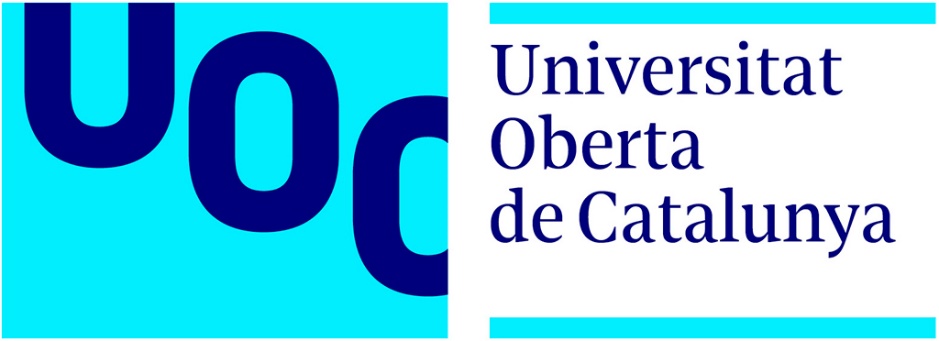 Disseny i desplegament municipal d’una xarxa de distribució de fibra òptica
Joan Ramos Bolea

Grau d’Enginyeria de Tecnologies i Serveis de Telecomunicació
Víctor Martínez Illamola
Gener 2020
Índex
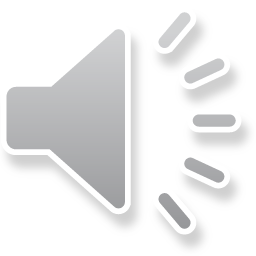 Contextualització
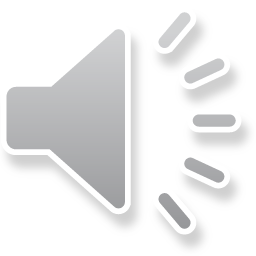 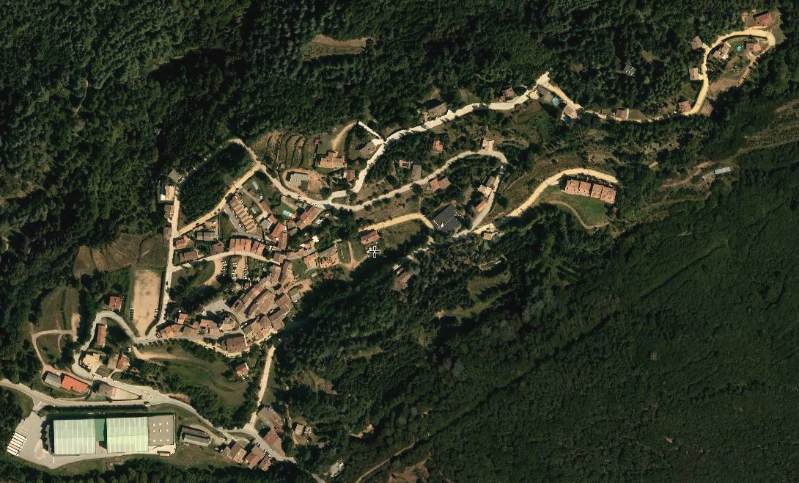 ESPINELVES

Osona i La Selva
Província de Girona
Superfície: 17,43 km2
Població: 206 hab.

84km de Barcelona
21km de Vic
Peu de carretera C-25
Contextualització
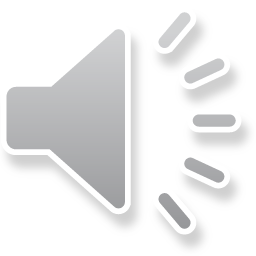 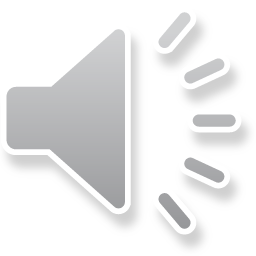 Situació actual de desplegament
+112.000 línies mensuals FTTH
Comparació Agost 2018
1,2 milions DSL
1,8 milions fibra òptica
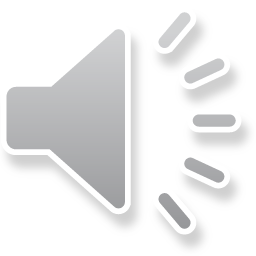 Quota de mercat FTTH
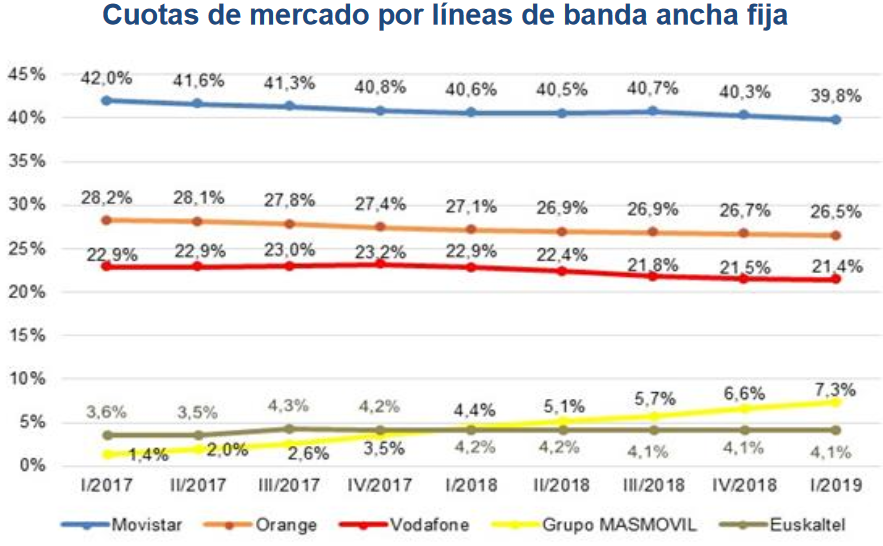 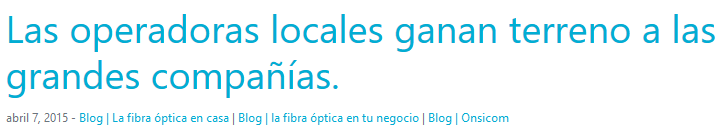 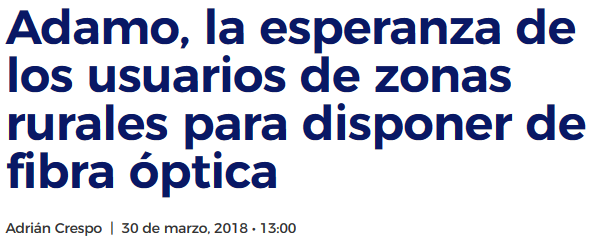 Quota de mercat dels tres principals operadors
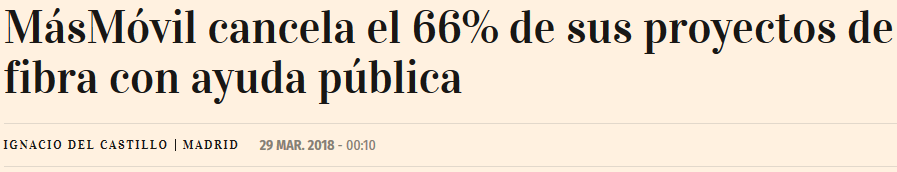 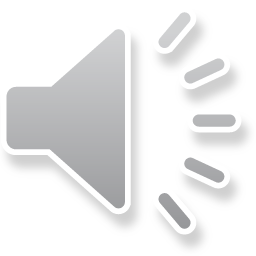 Proposta del projecte
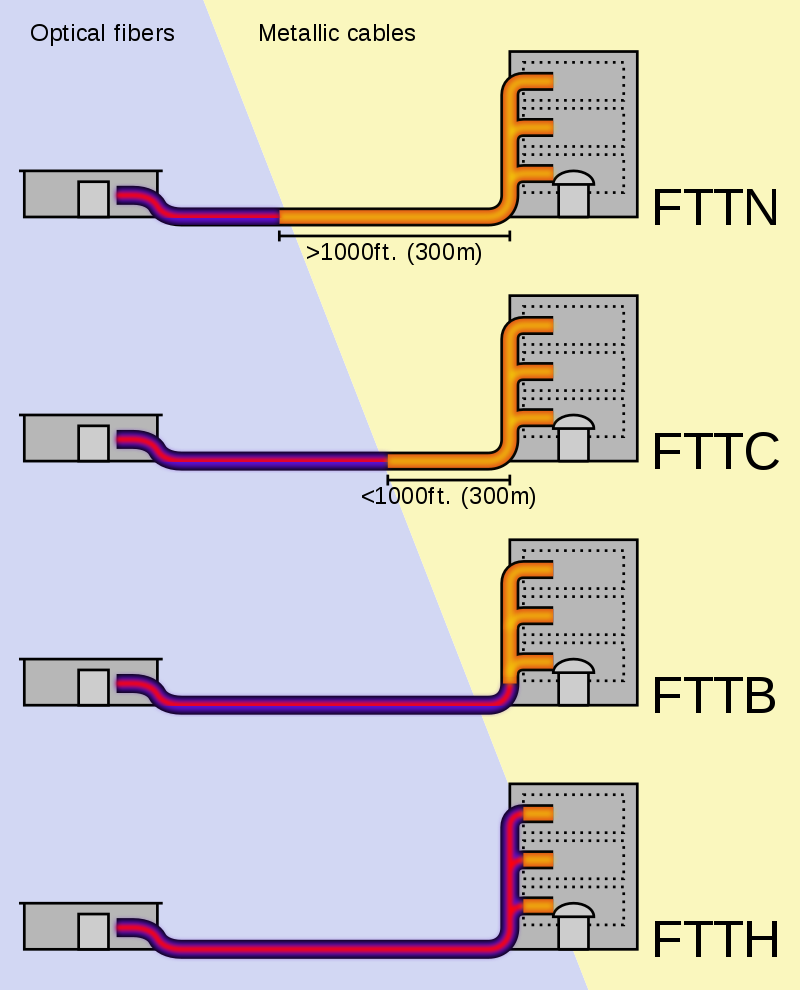 Arquitectura de la xarxa

FTTN (Fiber To The Node): fibra fins al node

FTTC (Fiber To The Curb): fibra fins a la vorera

FTTB (Fiber To The Building): fibra fins a l’edifici

FTTH (Fiber To The Home): fibra fins a la llar
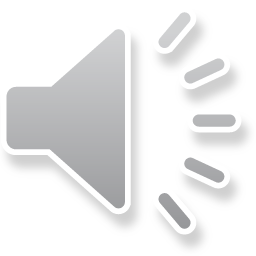 Estructura d’una xarxa PON
Tecnologia de la xarxa
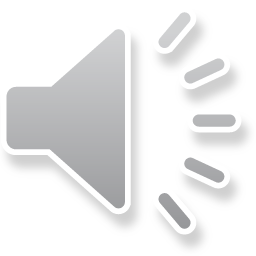 Baixada: 155 / 622 Mbps

Pujada: 155 / 622 / 1244 Mbps

Distància: 20 km
Baixada: 2,5 Gbps

Pujada: 1,25 Gbps

Distància: 20 km
Baixada: 10 Gbps

Pujada: 2,5 Gbps

Distància: 40 km
Comparació NGPON i WDM-PON
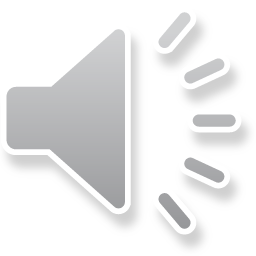 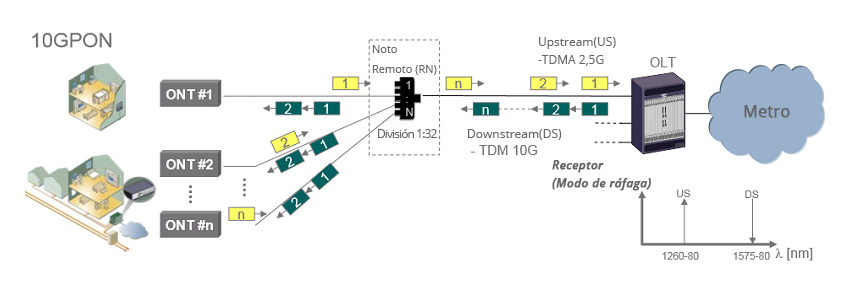 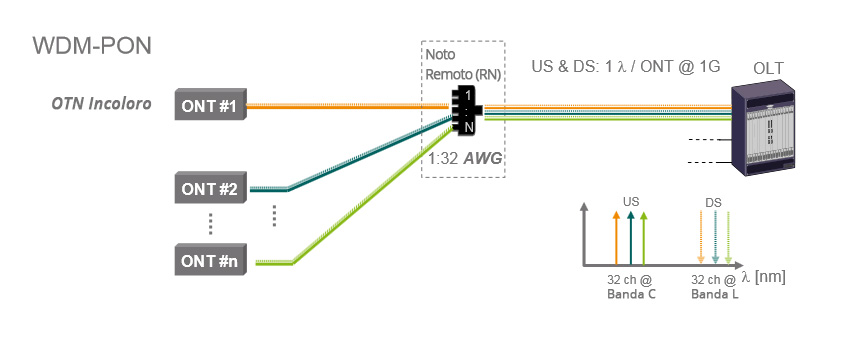 Disseny de la xarxa de distribució
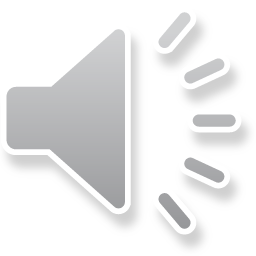 Obtenció dels plànols
Anàlisi del terreny i inspecció visual
Disseny i etiquetatge dels elements sobre el plànol
Càlculs òptics
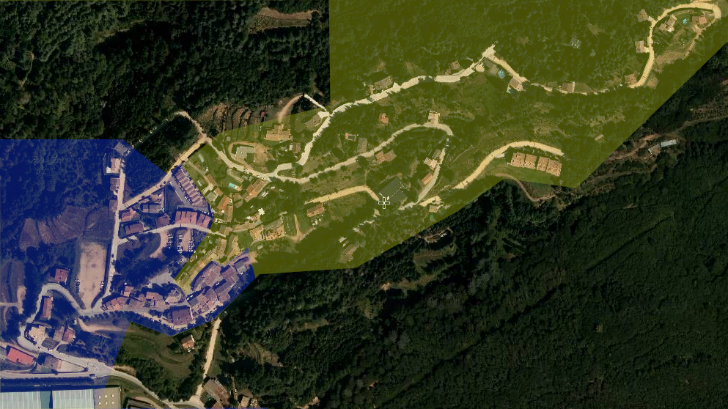 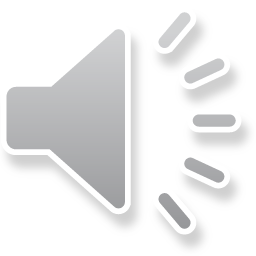 Etiquetatge dels elements
OCCC-XXX
IDDD-XXX
CTOBBB# - X|Y:n
E-XXXXXXX
OCCC-XXX
IDDD-XXX
Radioenllaç de les seus municipals
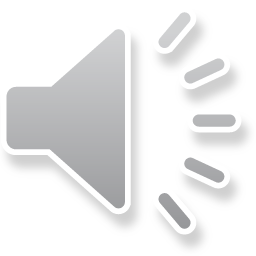 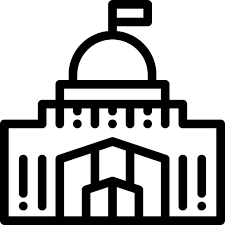 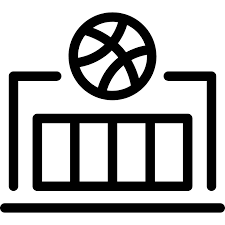 270 metres
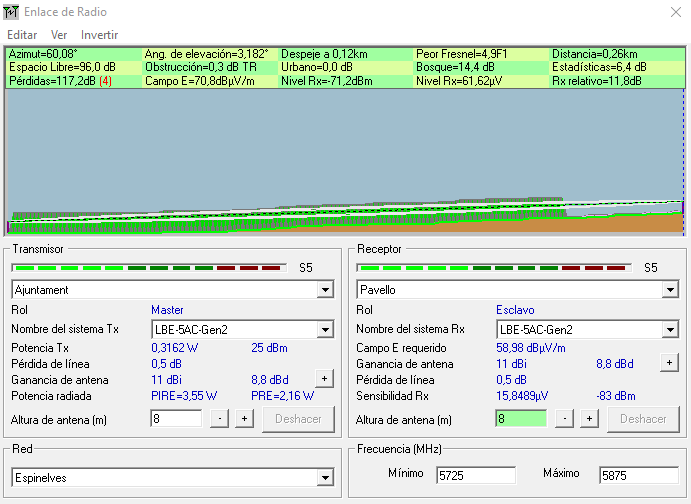 760 metres d’altitud
747 metres d’altitud
Conclusions
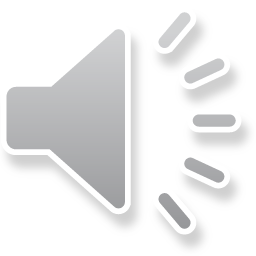 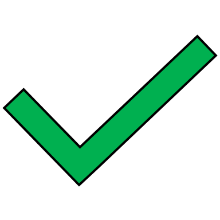 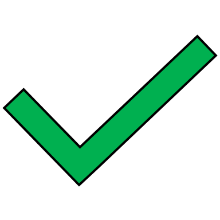 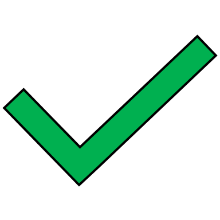 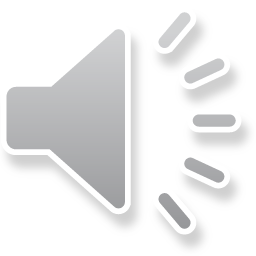 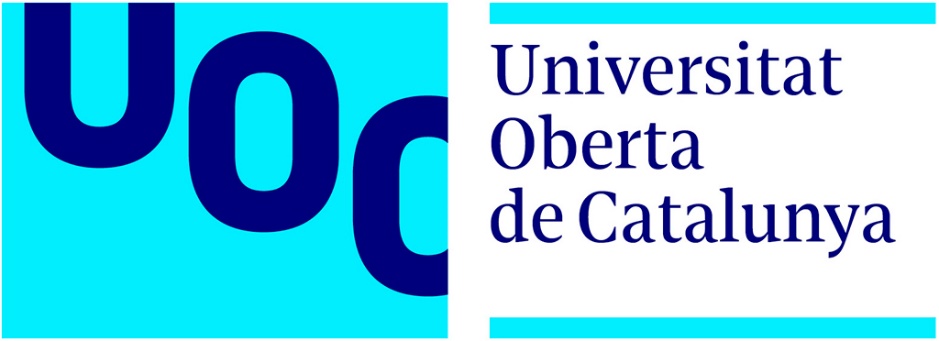 Gràcies per l’atenció
Joan Ramos Bolea

jramosbol@uoc.edu